ERMS
Checklists & Inspections Training Guide
Health & Safety
University Services
Heath & Safety
Finance and Employee Services, University Services

Created by Verity Fisher – Policy, Projects and Audit Consultant  / Published 5 March 2017
Background
Launched in early 2017, the Enterprise Risk Management System (ERMS) replaced THEMIS as The University of Melbourne’s risk reporting tool.
ERMS has a number of health and safety focused modules, including an Audit module. Launched in March 2018, Checklists and Inspections is the only section of the Audit module currently in use at the University.
Checklists and Inspections allows Workplace Inspections to be recorded online (including findings, actions, responsible person and due dates) providing easier monitoring and reporting for Business Units.
A Workplace Inspection is a periodic inspection of a work area performed collaboratively by management and staff, to ensure the work area is kept free of hazards and potential hazards. Workplace inspections include local areas, public and shared spaces both inside and outside structures.
2
Online or Hardcopy
A workplace inspection can be conducted a number of ways:
Computer 
Checklists & Inspections in ERMS via direct weblink: https://www.riskcloud.net/prod/
 

Or visit the safety, staff or student websites - instructions on next slide.


Tablet
PocketAudit (requires initial setup) and login with University username and password.




Search for and select:          “Pocket Audit riskware”

Hardcopy form 
Workplace Inspection Checklist.
Complete hardcopy form;
Open Checklists and Inspections;
Complete the initial information page;
On page 1 attach form, enter findings, action items, assign appropriate person and due date.
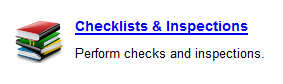 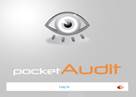 3
Access - Gateways
Health & Safety
safety.unimelb.edu.au
(no UoM ID required)
Select: INCIDENT AND HAZARD REPORTING tab
Select:


Note: This link takes users to the ERMS landing page/dashboard, not just incident and hazard reporting.
Enter: Your UoM login details.

Staff Hub
staff.unimelb.edu.au
(staff UoM ID required)
Enter: Your UoM login details.
Select: SYSTEMS
Select:




Students
students.unimelb.edu.au
(no UoM ID required)
Select: HEALTH & WELLBEING
Select: Support - Reporting an incident or hazard
Opens the Health & Safety website, Incident and Hazard Reporting page. Follow instructions under Health & Safety.
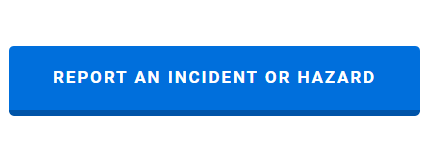 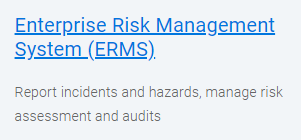 4
Access – Users
General Access / Supervisor Access
Conduct a Workplace Inspection


Access Audit Register to view Checklists and Inspections status


Review Action Items
Report on inspections undertaken
Note: Supervisor access is automatically assigned in ERMS based on UoM THEMIS data.
Super User Access:
Same as Supervisor, plus
Display Audit Register for responsible Business Unit/s (School/Faculty level)
View, Action, Edit, an inspection
Monitor inspections and assist Supervisors
Report on inspections for Business Unit/s


Note: Super User access is restricted to Health & Safety Business Partners.
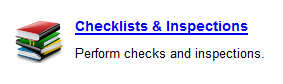 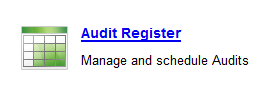 5
Dashboard Changes
Supervisor / Super User Dashboard







Please do not use the Feedback   option in ERMS. 
Email feedback to ohs-enquiries@unimelb.edu.au
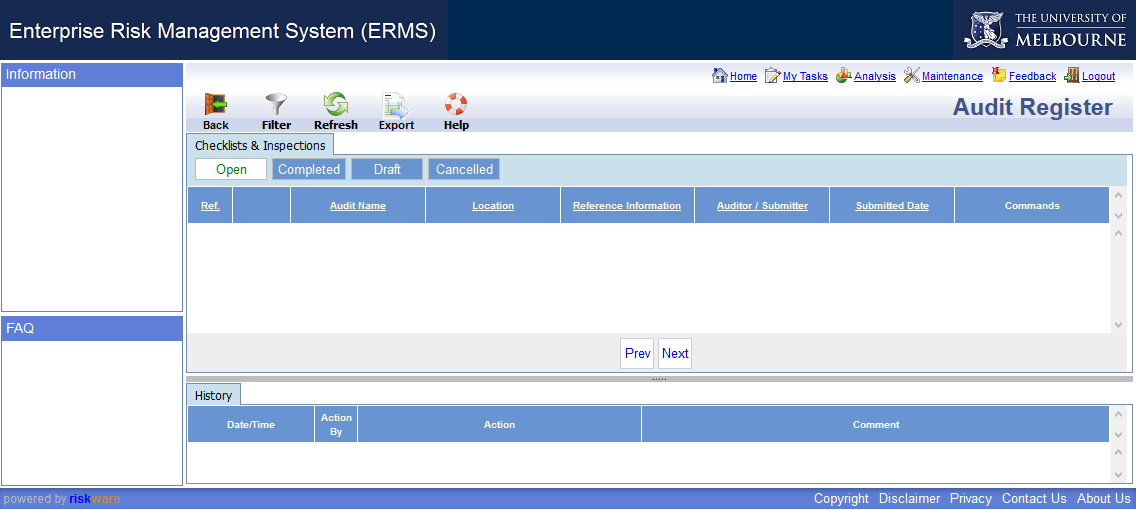 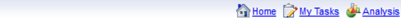 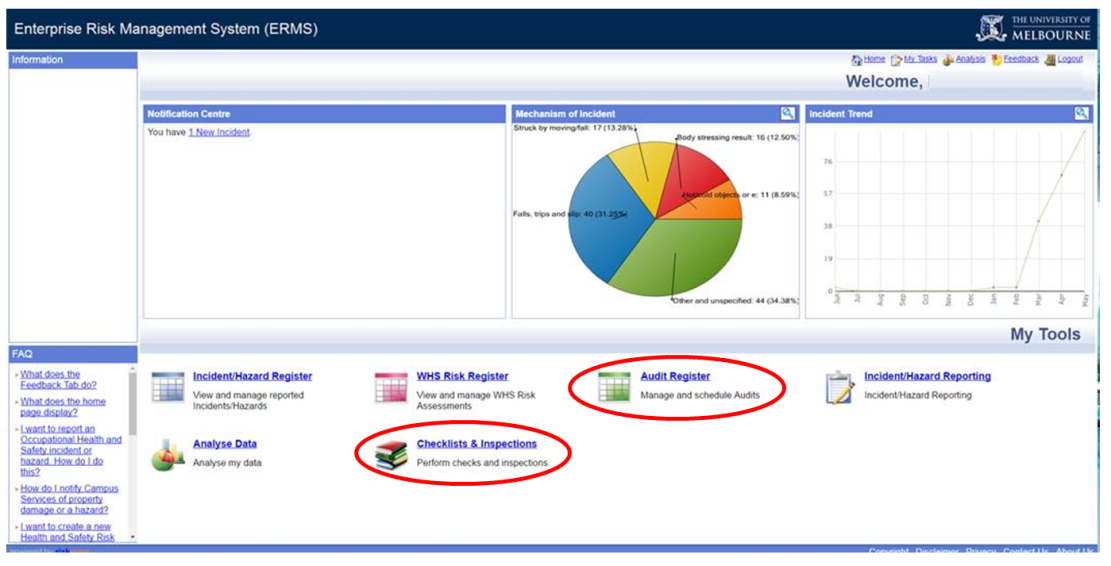 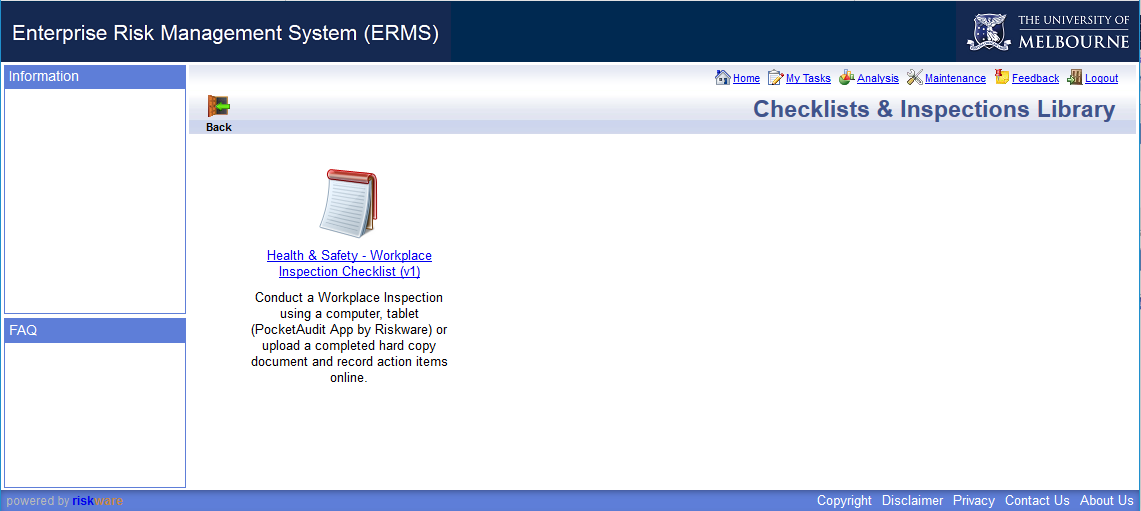 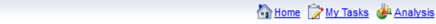 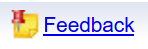 6
Checklists and Inspections
Checklist & Inspections Library
Select: 
Health & Safety – Workplace Inspection Checklist (v1) 





       Required fields. The system will not progress unless information is entered in these sections.
       Searchable University data
Information page







        Reference information – add a description to differentiate inspections.
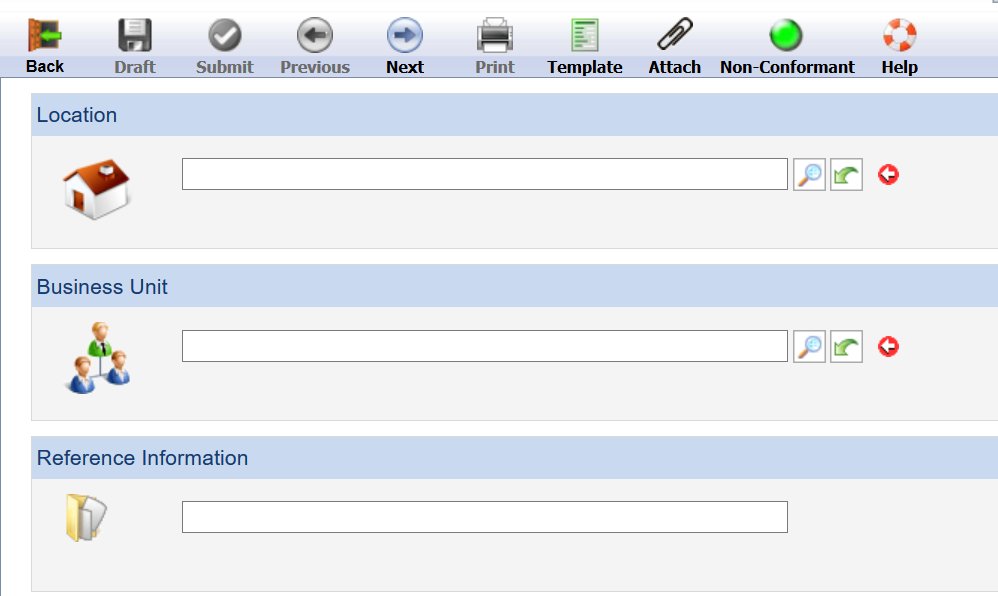 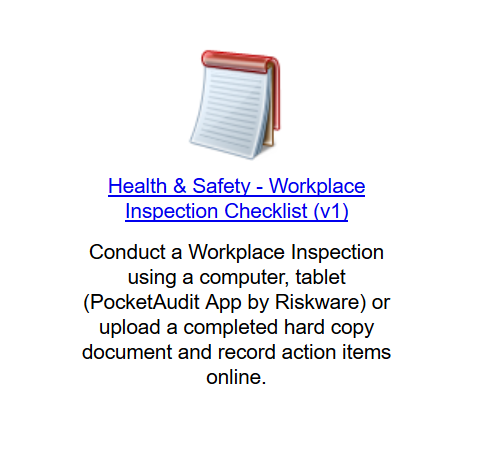 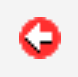 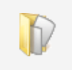 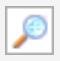 7
Information Page Specifics
Location
Drill down to actual location, then click Select:



Multiple locations can be selected if required:


Business Unit
Drill down to actual business unit, then click Select. 






Single business unit option only.

Reference information
Free text description.
Use an agreed naming convention for the description, inspections can be easily located by others in the local area. 
(ie. Inspection Type – Business Unit – Building, Level, Room – date)

Click Next        to begin the inspection.
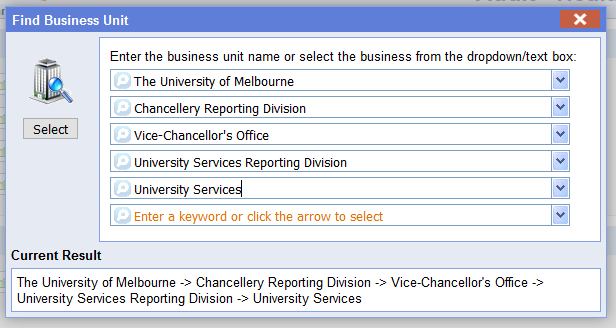 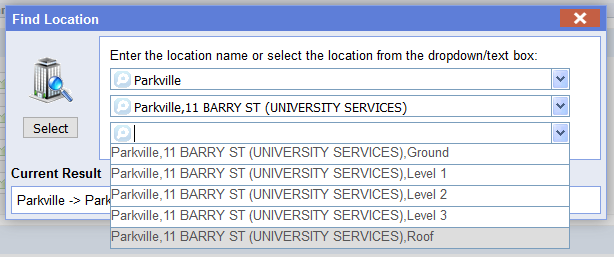 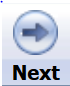 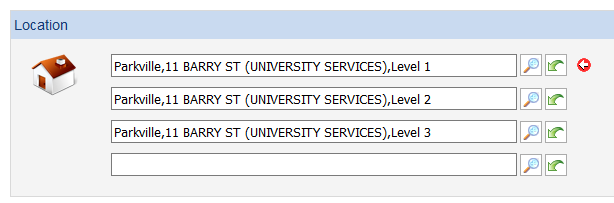 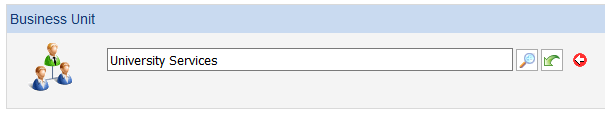 8
Conduct an Inspection
Conduct an inspection - Page 1
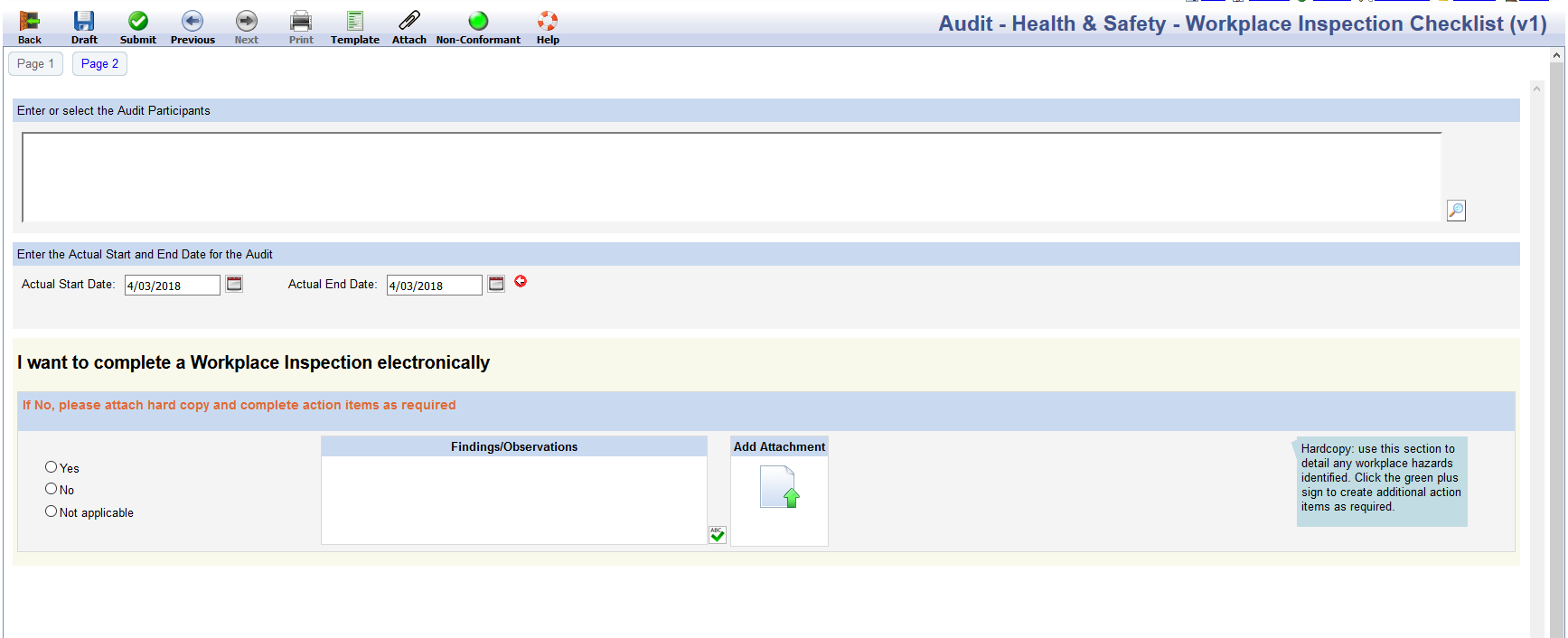 Select inspection (audit) participants via the data search or free text.
Start and End dates default to current day – can be changed as required.
Select Yes if completing inspection online; Select No if completed offline (attach form, enter action items, etc. here).
9
Conduct an Inspection
Answer Options
Yes
No action required.
Information can be
added but not mandatory.
No
Required fields: Findings,
Action Item, Person 
Responsible, Due Date.
Not applicable 
No action available.
Whole section disabled.
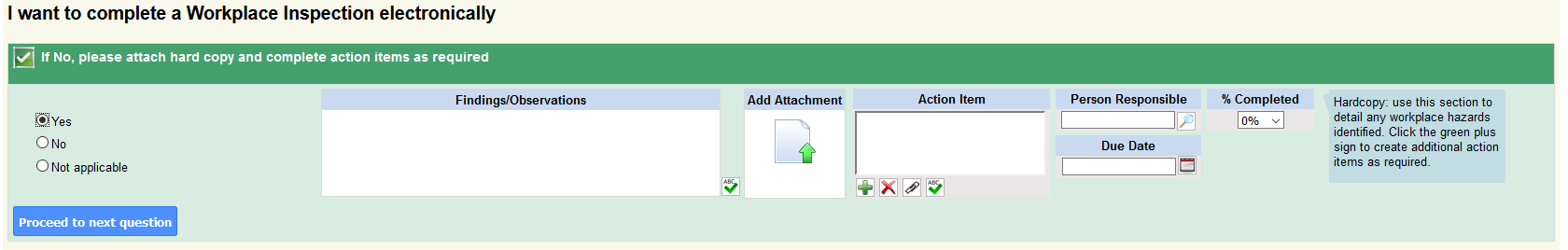 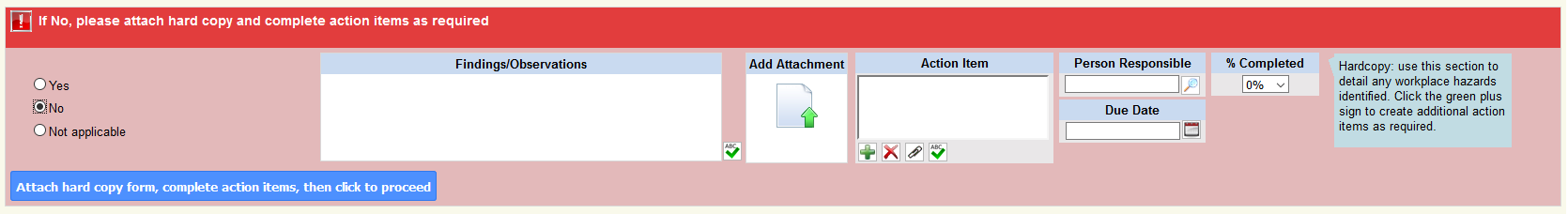 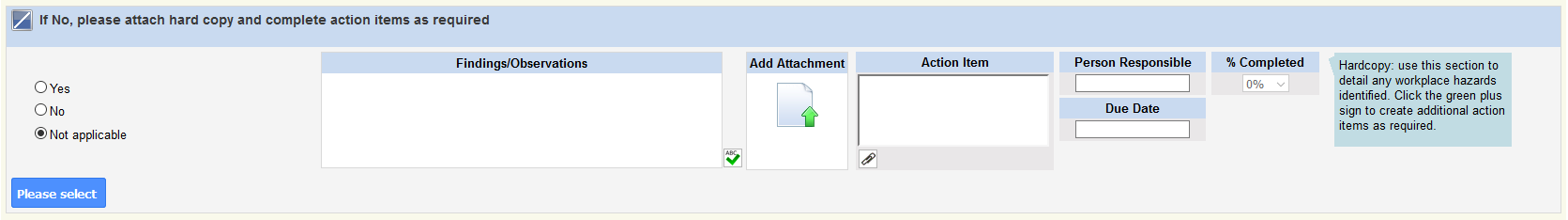 10
Conduct an Inspection
Inspection Ribbon Options
Note: Coloured icons are active. Grey icons are inactive.
Back to Library without saving – useful if wanting to start again
Draft saves the inspections in the Audit Register under Draft.
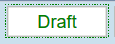 Submit saves the inspection in the Audit Register as                or                   (if finalised)
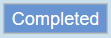 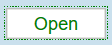 Move to Previous page
Print inspection
View attachments
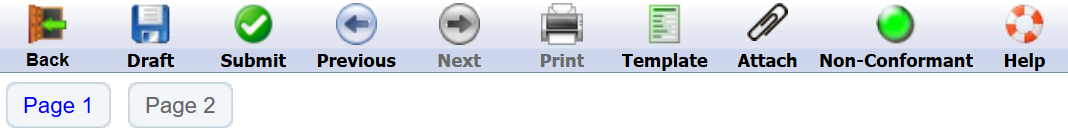 Not in use
Contact your Local 
Business Partner 
for assistance
Summary of 
No questions
PDF of blank 
Inspection Template
Toggle between pages
Move to Next page
11
Email Notification
The Checklists and Inspections workflow has one automatic email notification.
 This email will notify the Responsible Person that they have been assigned an Action Item in ERMS.
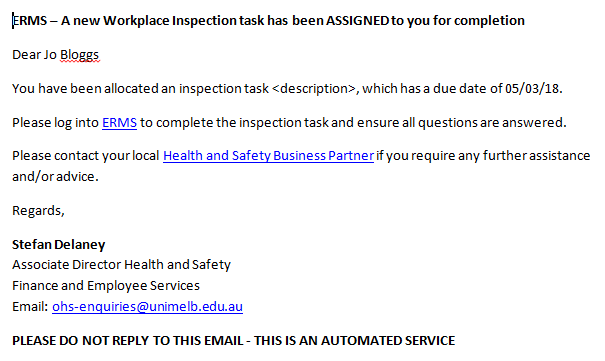 12
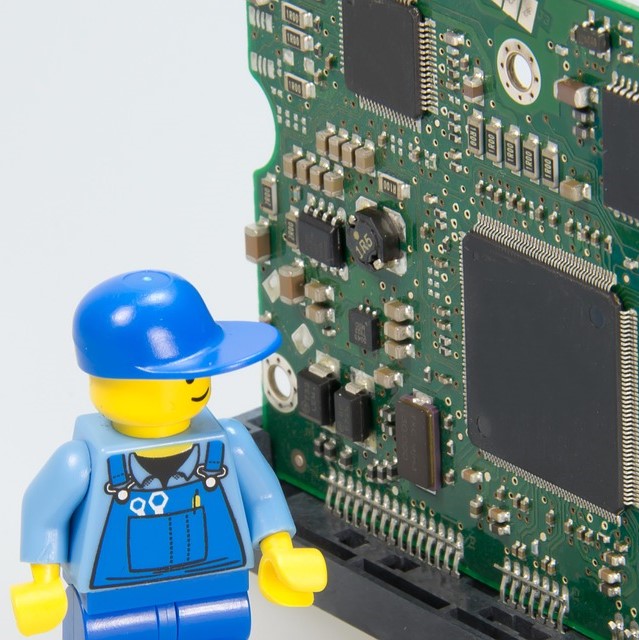 Please send feedback to 
ohs-enquiries@unimelb.edu.au
Identifier first line
Second line
Health & Safety
University Services


Published 5 March 2018